Glencoe Sustainability Task Force

“Ensuring that sustainability becomes part of the DNA of the Village of Glencoe.”
Transportation Initiative
Active Transportation Plan
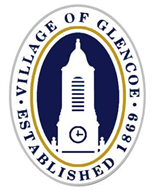 Active Transportation Plan
Vision Statement
“Imagine Glencoe as a village where people of all ages are encouraged to walk and bicycle to its many amenities. Its streets and sidewalks are packed with children each day on route to schools and parks. Its downtown bustling with activity as pedestrians shop, eat, and linger. Its lakefront bike racks full on summer days. Its trails bursting with walkers, runners, and bikers ages 8 to 80. The encouragement is a natural benefit of wonderful opportunity; afforded by providing superior accommodations for people who chose to walk and ride.
Local commerce will benefit by the desire of their neighbors to rest cars and opt for an active mode of commuting.
People will be happier, and healthier, and have a better quality of life as a result of a more active lifestyle. Through implementing this plan, we hope to encourage an enlightened populace; who value the health and environmental benefits of an active lifestyle.
The vibrancy of the village will increase as a result of localized consumerism; Glencoe will spend more in Glencoe because it is fun, safe, free, and healthful to do so. This vibrancy will sustain and attract shopping, service, recreation, entertainment, and eating venues which will in turn attract a wider market.”
Active Transportation Plan
What and Who
The Active Transportation Plan

First Village community-wide plan

Initiated by: 
Sustainability Task Force
Developed by:
Village
School District 35
Park District
Sustainability Task Force
Residents

Partnership: Active Transportation Alliance.
Active Transportation Plan
Goal
Walking and biking are a healthy and fun alternative to driving, but there are barriers that discourage these types of trips. 

Let’s provide Glencoe residents of all ages with complete access to all modes of travel by:

building consistent sidewalks, 
providing more bikeways, and 
increasing awareness of active transportation.
Active Transportation Plan
Outcome
Existing Conditions - overview	

Public Engagement - outcome

Recommendations

Implementation:
Infrastructure
Public awareness
Active Transportation Plan
Conclusion
Finalized and adopted by all boards in 2018

Implementation: ongoing

Grants received:
Safe Routes to Schools (District 35/Village)
Trail routes (Park)

Link on the Village Website – Sustainability Task Force – Active Transportation Plan

Elsabé Schimmelpenninck
elsabesvdo@hotmail.com
312-478-9475